Supporting Details
Source: http://www.townsendpress.com/uploaded_files/tinymce/writing%20and%20motvn/RWC_chapter4.pdf
Supporting Details
Main Topic or
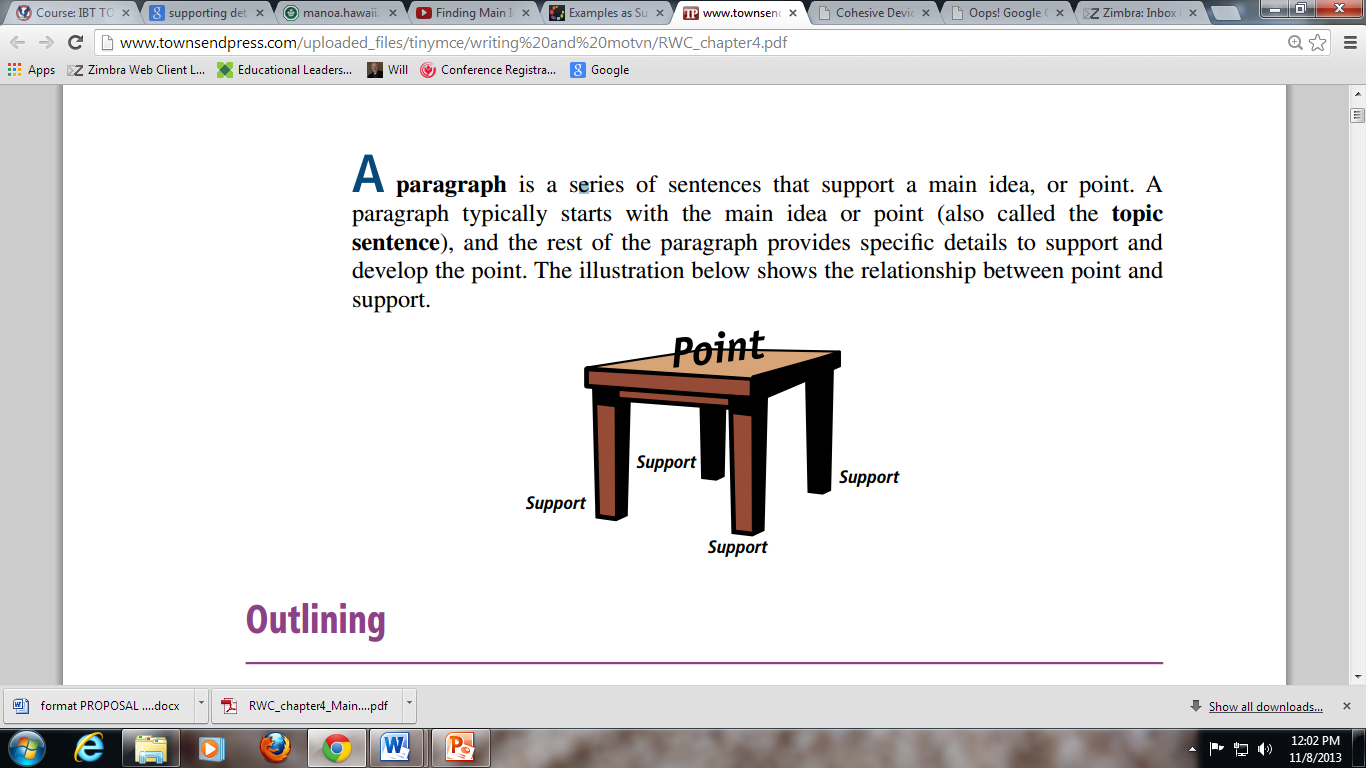 Buying a new pair of shoes
Main Point: 
I have several reasons for buying a new pair of shoes. 
Supporting detail: 1. The soles have become slippery
Supporting detail: 2. The color looks faded. 
Supporting detail: 3. The shoes are not comfortable.
Why Supporting Details?
Support the main topic
Clarify the main topic
How?
Strategy 1: Relevance
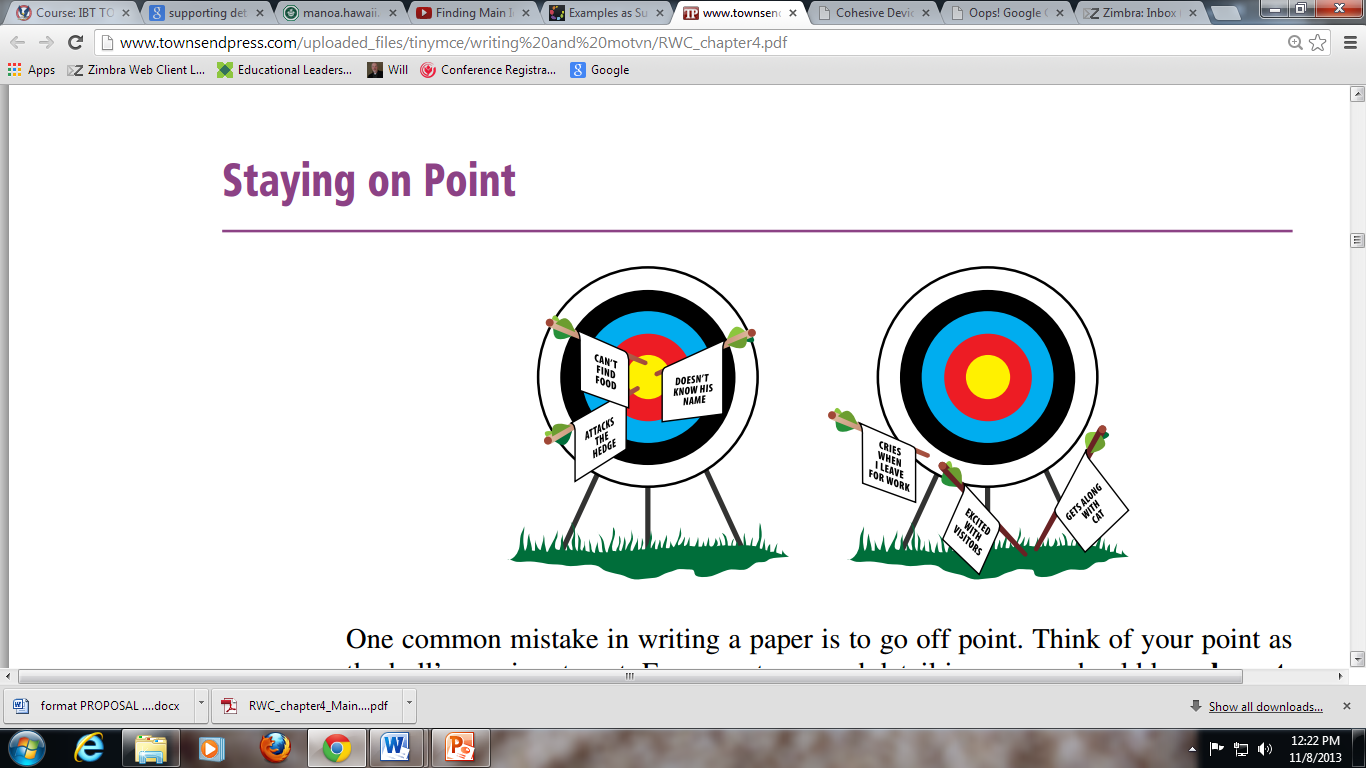 Staying Focused to the main point
I’m a perfect example of someone who has “math anxiety.” (Choose three that are relevant)
I hate our Friday math quiz.
Research confirmed that the fear of math is like  fear of public speaking.
When taking math test, I always get extremely nervous.
I also have a great deal of anxiety when I sit down to write a paper.
I turned down a par-time job as a salesclerk because I would have had to ﬁgure out how much change customers should get back.
I used to be afraid to raise my hand in class, but now it’s easier for me to answer questions.
I’m a perfect example of someone who has “math anxiety.” (Choose three that are relevant)
I hate our Friday math quiz.
Research confirmed that the fear of math is like  fear of public speaking.
When taking math test, I always get extremely nervous.
I also have a great deal of anxiety when I sit down to write a paper.
I turned down a par-time job as a salesclerk because I would have had to ﬁgure out how much change customers should get back.
I used to be afraid to raise my hand in class, but now it’s easier for me to answer questions.
Strategy 2: Provide Enough Support
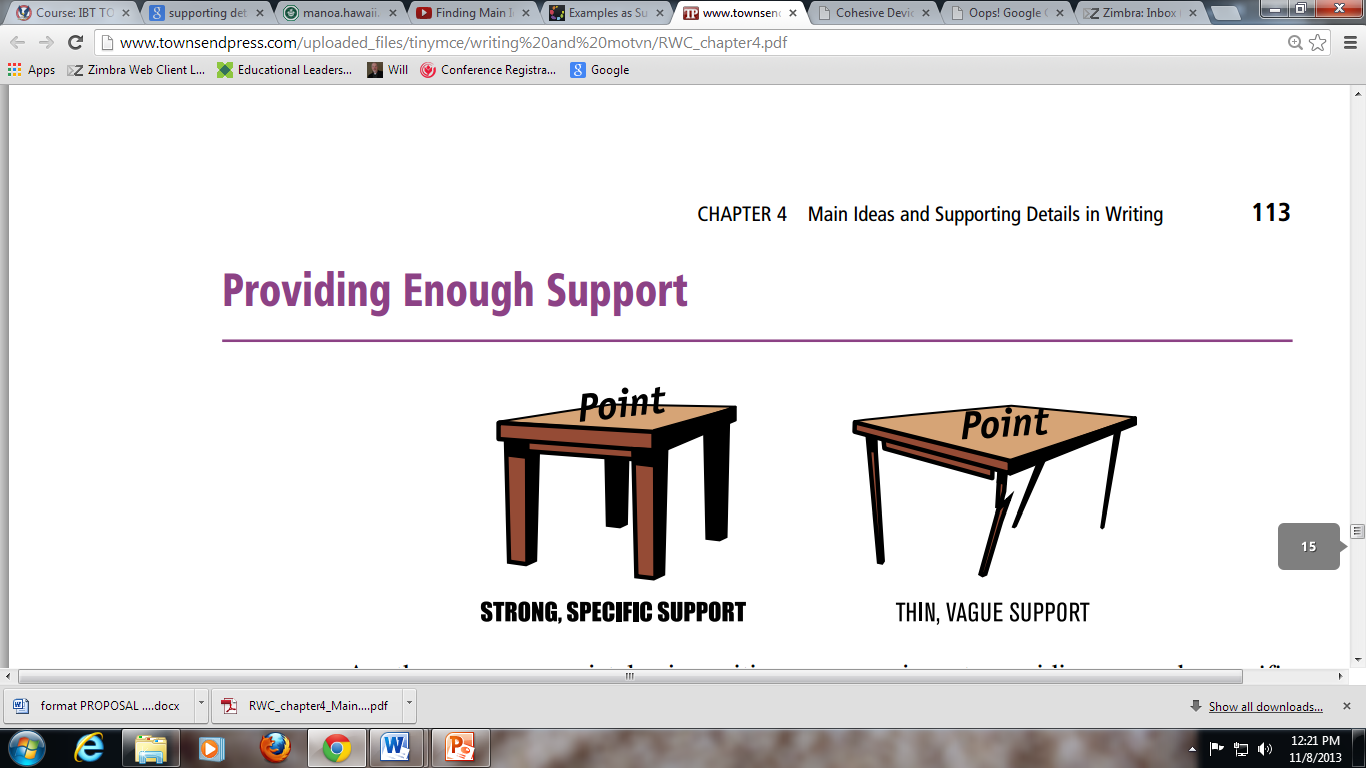 Which paragraph is sufficiently supported with details?
Paragraph 1 or 2?
I could tell I was coming down with the flu.
Paragraph 1
I began feeling lousy while I was at school. By the time I got home, it was  even worse. The symptoms kept developing, one after another. I went to bed feeling horrible, and there was no doubt that I was really in for it. I could tell I was going to feel awful for days. Getting the flu is such a miserable experience that I really would not wish it on anyone
I could tell I was coming down with the flu.
Paragraph 2

I know exactly when the flu hit. I was at my desk when I felt a tickle in my throat. I began to cough, and the cough refused to go away. A few minutes later, the words on my computer screen began to swim. I could feel a deep headache developing behind my eyes.  By the time I got home later that afternoon, I had a fever of 102. I crawled into bed shivering, even with three blankets. And I was aching so badly I felt as though I’d been hit by a truck.
Reference:
http://www.townsendpress.com/uploaded_files/tinymce/writing%20and%20motvn/RWC_chapter4.pdf